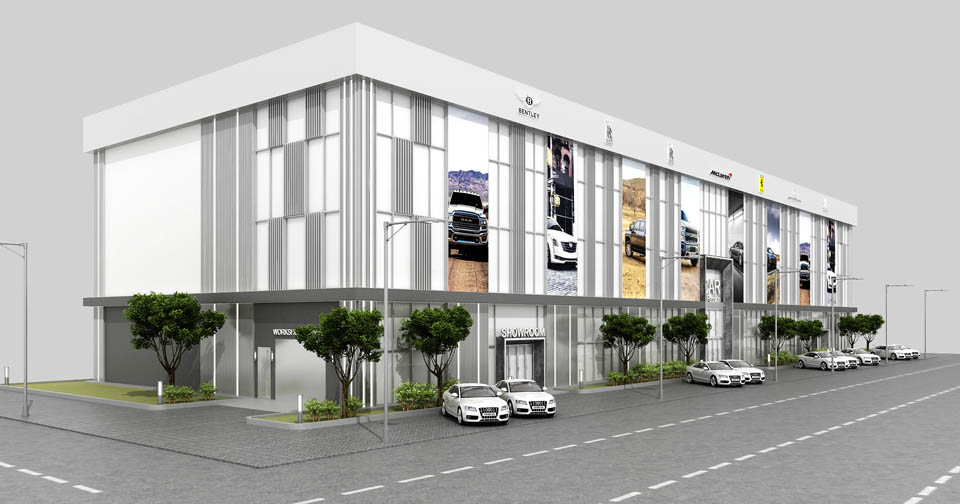 BÁO CÁO TỔNG HỢPPHÁT TRIỂN QUỸ ĐẤT VÀ QUỸ ĐẤT ĐẤU GIÁ QUYỀN SỬ DỤNG ĐẤT, THU NGÂN SÁCH TỈNH NĂM 2023 QUỸ ĐẤT DO TRUNG TÂM PHÁT TRIỂN QUỸ ĐẤT TỈNH THỰC HIỆNKHU ĐẤT DV1 (DỊCH VỤ THƯƠNG MẠI) THUỘC DỰ ÁN KHU ĐÔ THỊ  LONG VÂN, PHƯỜNG TRẦN QUANG DIỆU, THÀNH PHỐ QUY NHƠN.ĐẠI ĐIỂM: THUỘC  DỰ ÁN KĐT LONGG VÂN, PHƯỜNG TRẦN QUANG DIỆU,THÀNH PHỐ QUY NHƠN.
01/2023
NỘI DUNG
Vị trí 
Phương án quy hoạch và kết nối
Kiến nghị kết luận
1. VỊ TRÍ KHU ĐẤT
Vị trí thể hiện trên đồ án quy hoạch chi tiết tỷ lệ 1/500 Khu đô thị mới Long Vân, phường Trần Quang Diệu, thành phố Quy Nhơn (Giai Đoạn 1)
Vị trí thể hiện trên nền vệ tinh
VỊ TRÍ KHU ĐẤT
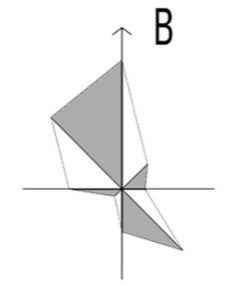 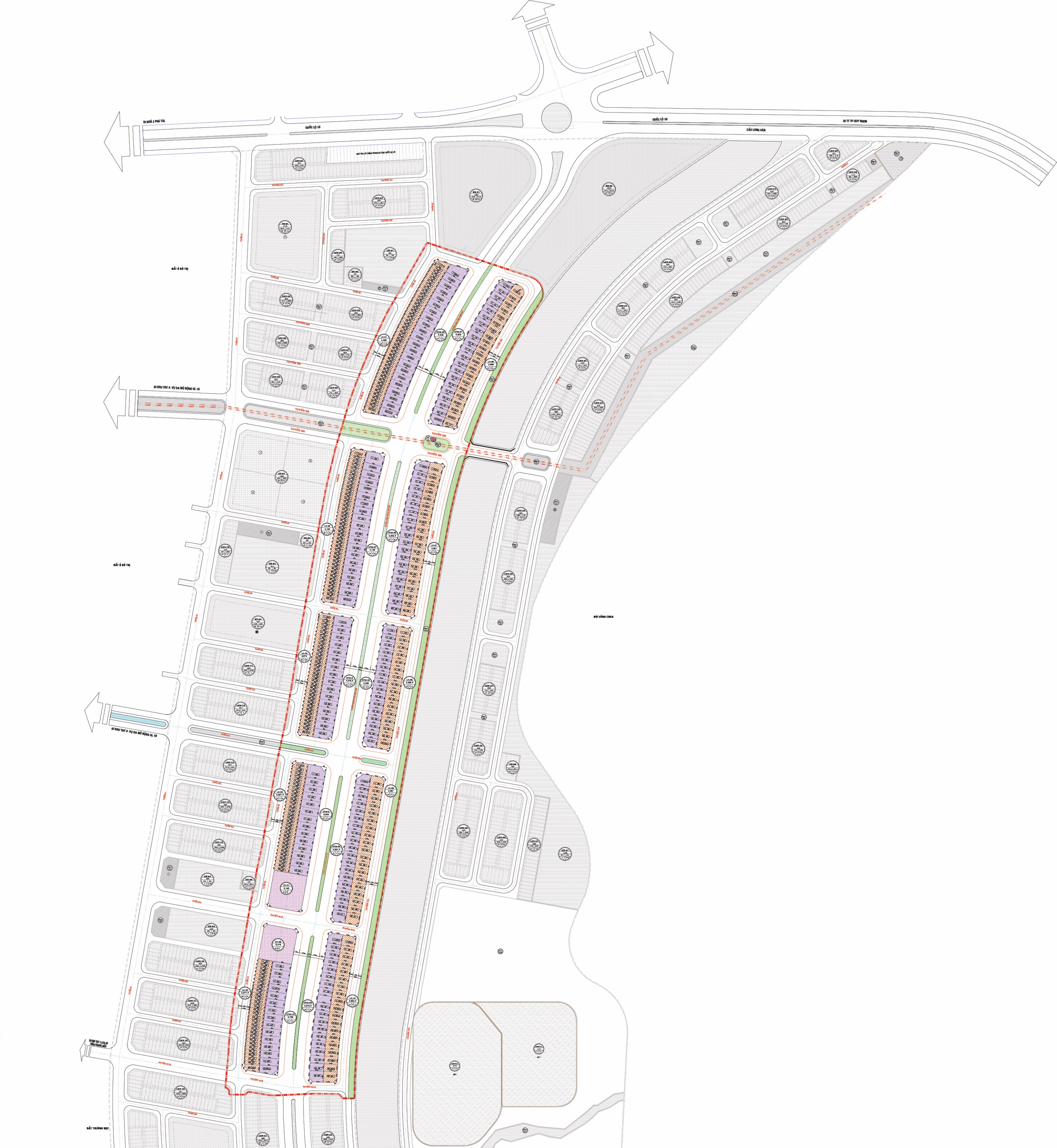 ĐI TP QUY NHƠN
Đ.HÙNG VƯƠNG
NGÃ BA LONG VÂN
ĐI NGÃ BA PHÚ TÀI
Ql 1d
Ql 1d
ĐI TP QUY NHƠN
CẦU LONG VÂN
KDC TÂY NAM CẦU LONG VÂN
Ghi chú:
KĐT MỚI
 LONG VÂN
(GĐ1)
VỊ TRÍ ĐẤU GIÁ
KÊNH THOÁT NƯỚC HỒ BÀU LÁC
TUYẾN ĐƯỜNG LONG VÂN – LONG MỸ
VỊ TRÍ ĐẤU GIÁ
NHÀ MÁY XL NƯỚC 2A
ĐI QL 1A
VỊ TRÍ LẬP QUY HOẠCH
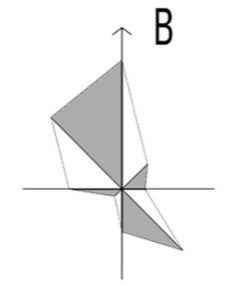 THỂ HIỆN TRÊN VỆ TINH
VỊ TRÍ ĐẤU GIÁ
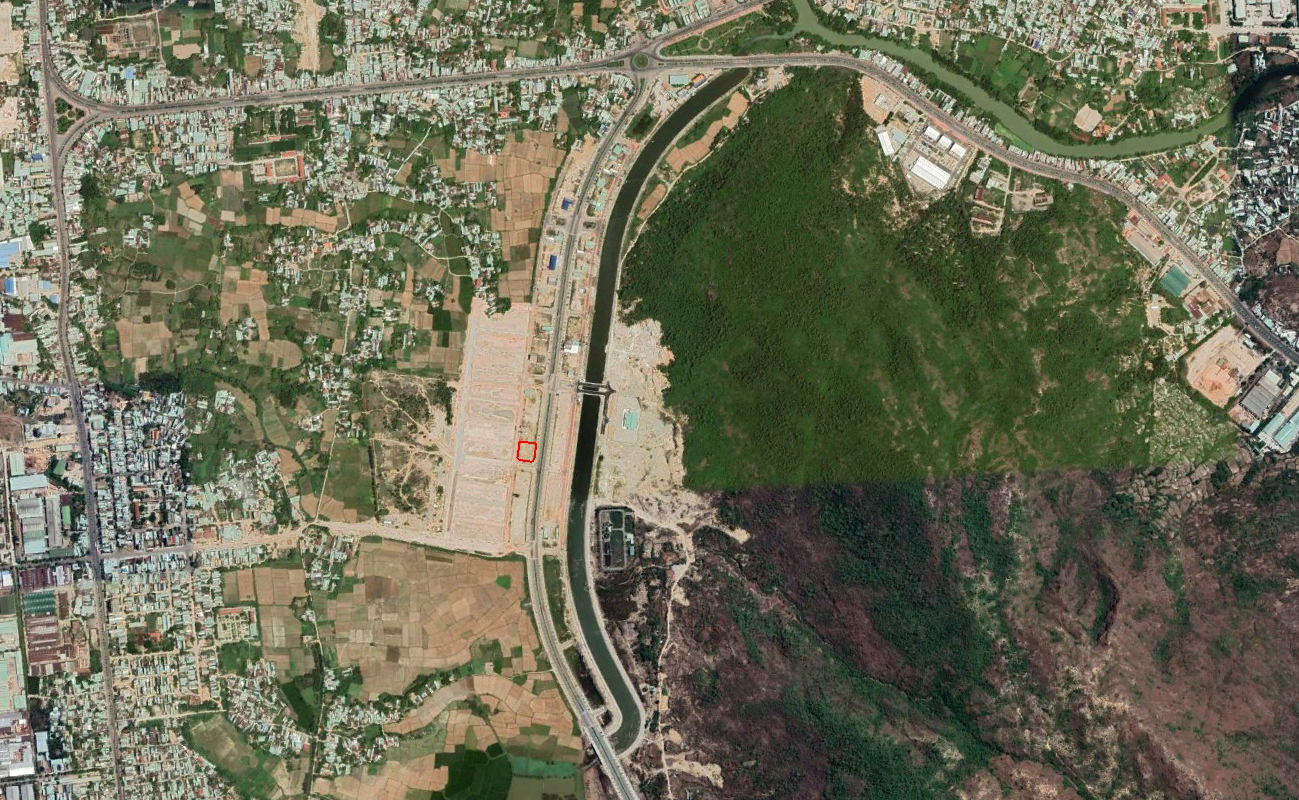 ĐI HÀ NỘI
NGÃ BA LONG VÂN
SÔNG HÀ THANH
QL 1D
QL 1D
NÚI SUỐI TRÀU
ĐI TP QUY NHƠN
KÊNH THOÁT NƯỚC HỒ BÀU LÁC
TUYẾN ĐƯỜNG LONG VÂN – LONG MỸ
CẦU VÀO TRỤ SỞ MỚI 
TRUNG TÂM ĐĂNG KIỂM
QL 1A
VỊ TRÍ ĐẤU GIA
NHÀ MÁY XL NƯỚC 2A
ĐI TPHCM
3. PHƯƠNG ÁN QH VÀ CÁC DỰ ÁN LÂN CẬN
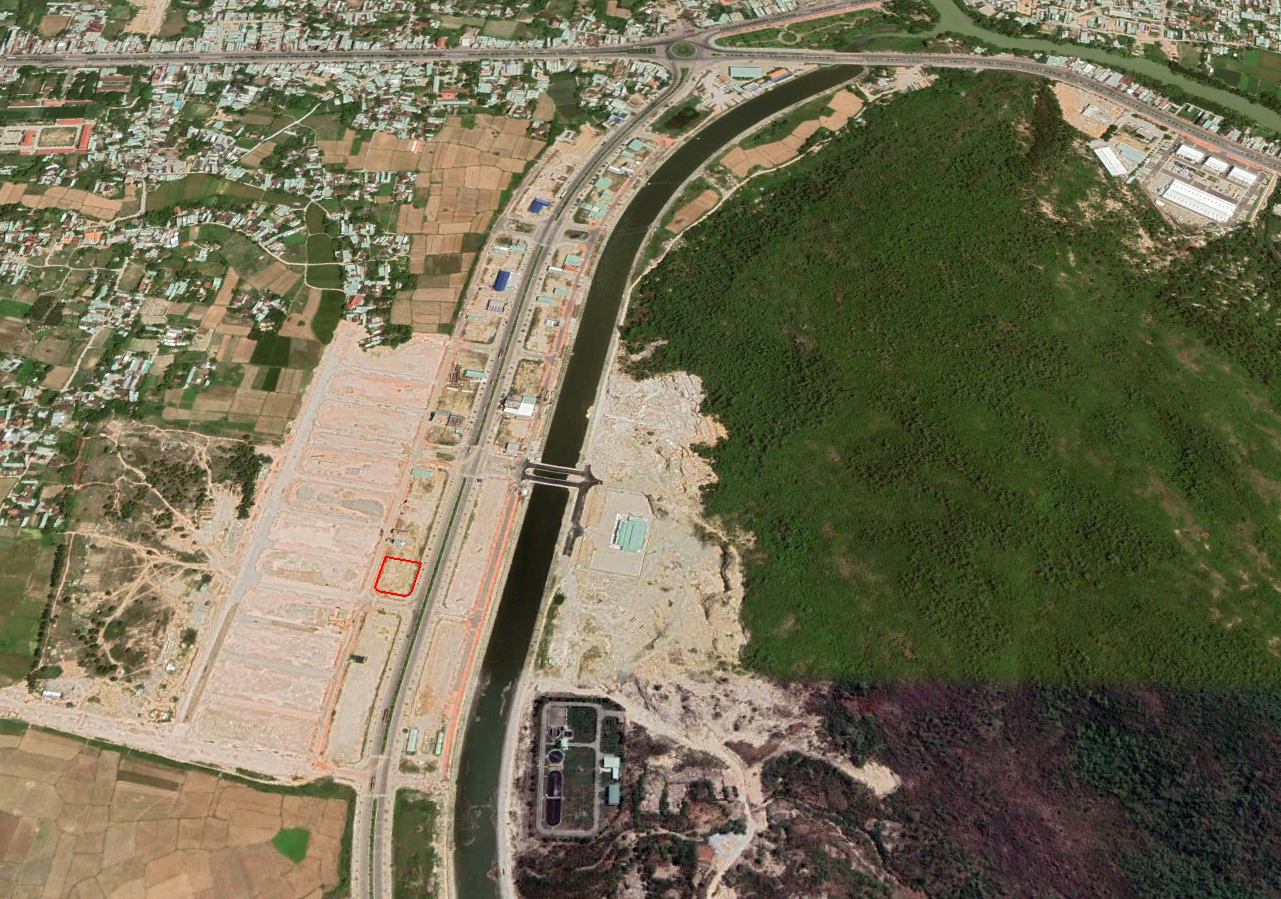 CÔNG VIÊN LONG VÂN
KHU TÂY NAM CẦU LONG VÂN
KHU HH-02
NÚI SUỐI TRÀU
NHÀ Ở LIÊN KẾ
700 (M)
834 (M)
KHU A2 LONG VAN
NHÀ Ở XÃ HỘI
10 (M)
230 (M)
TRẠM ĐĂNG KIỂM
285 (M)
NHÀ MÁY XỬ LÝ NƯỚC
Phương án quy hoạch và mối liên hệ
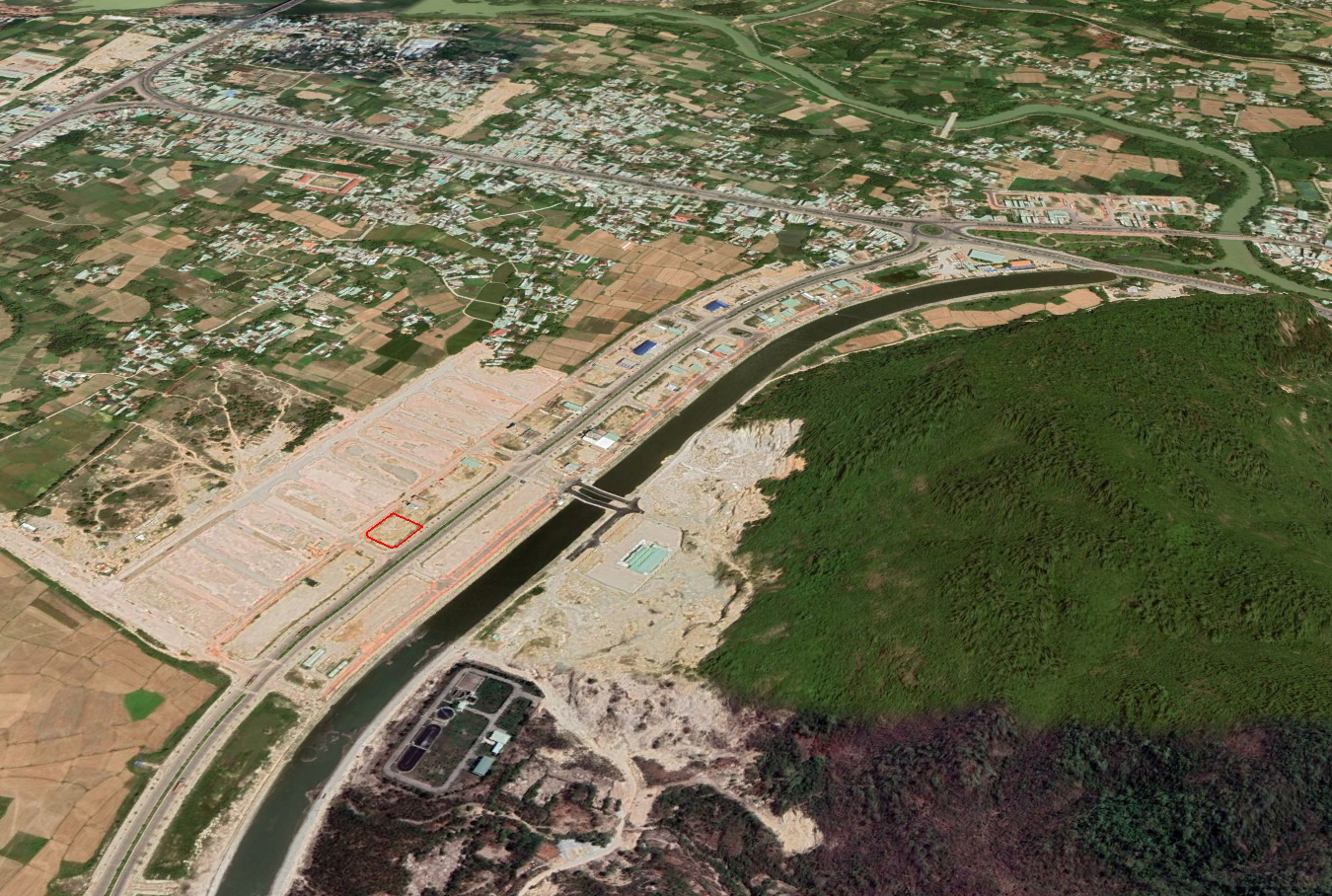 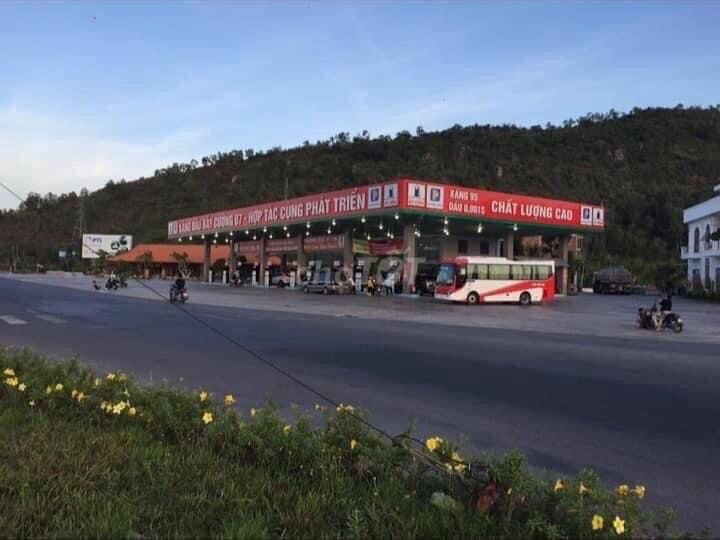 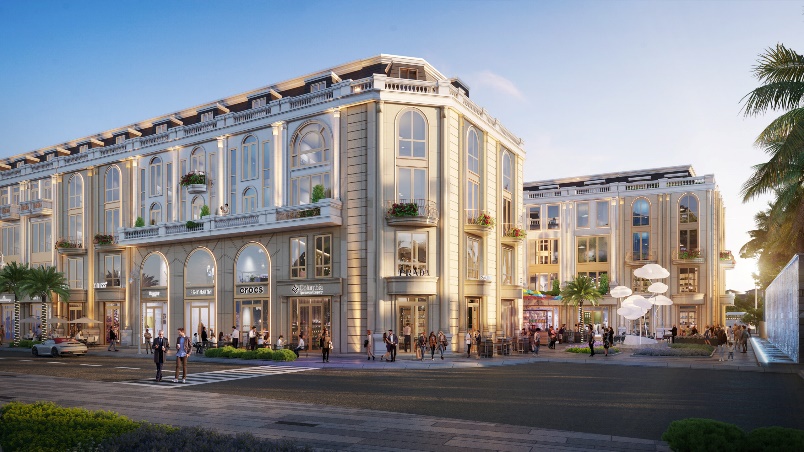 XĂNG DẦU 7 CƯỜNG
KHU HH-02
KHU TÂY NAM CẦU LONG VÂN
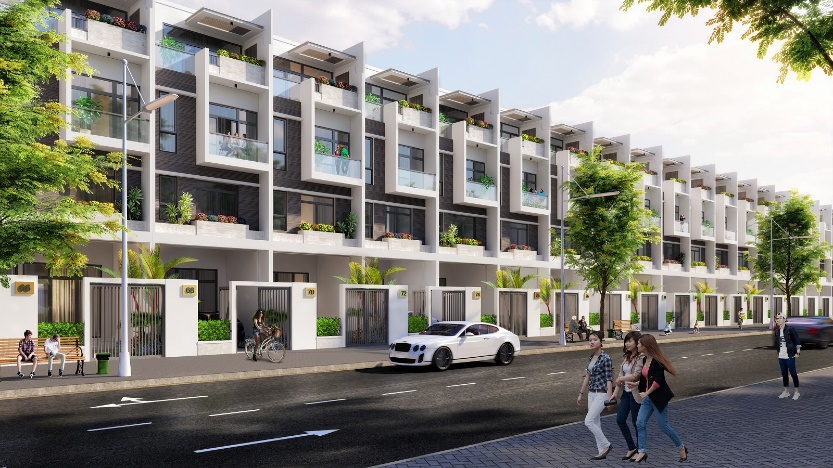 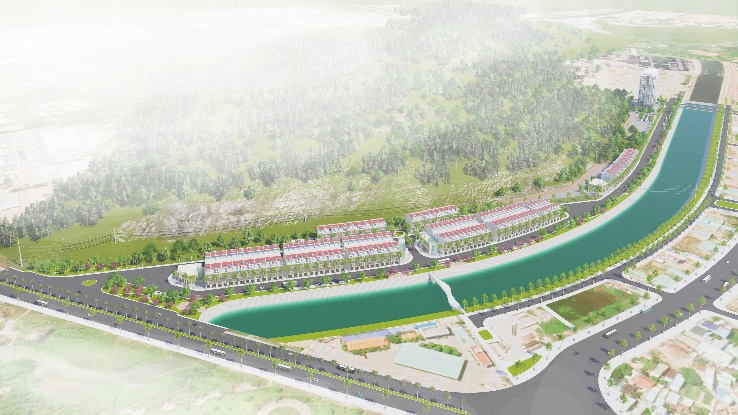 KHU A2 LONG VAN
VỊ TRÍ QH
TRẠM ĐĂNG KIỂM
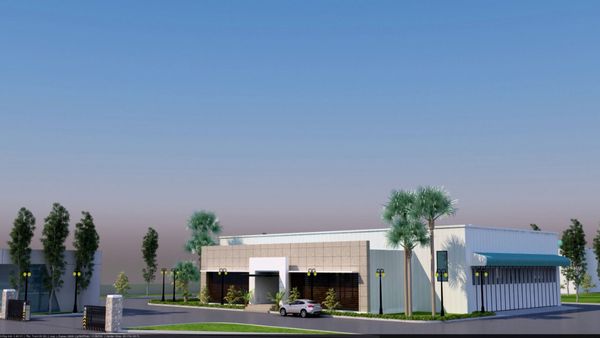 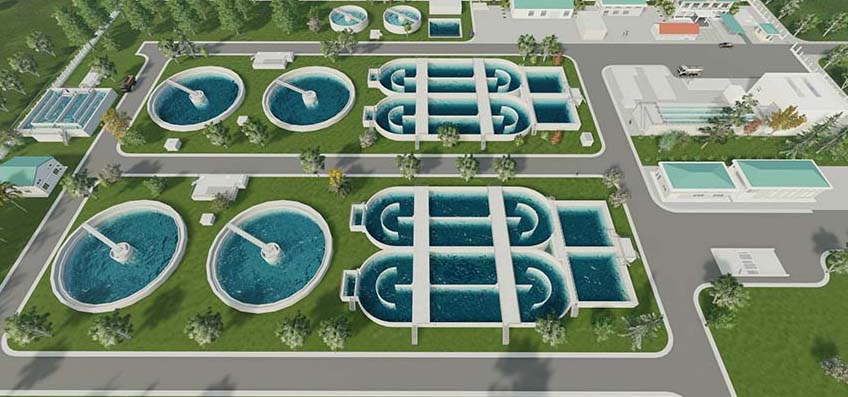 NHÀ MÁY XỬ LÝ NƯỚC
Kiến nghị:
Kết luận:
8
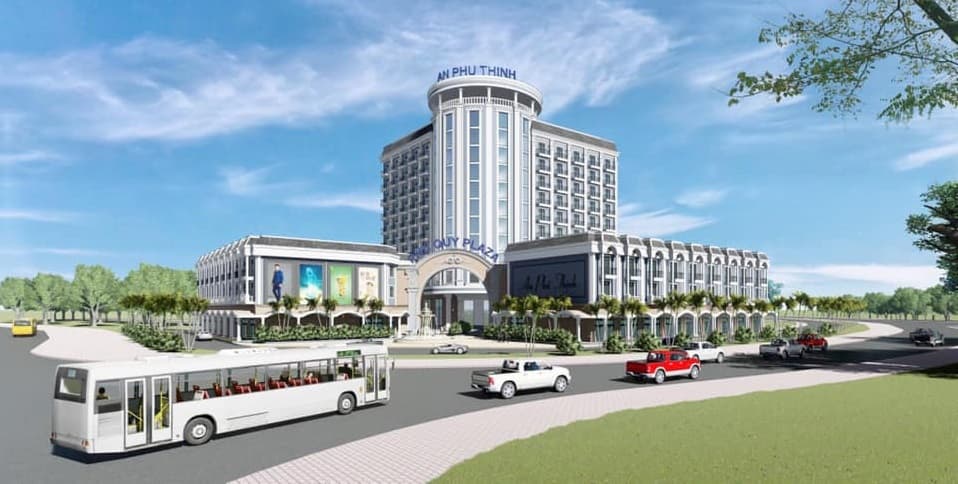 CẢM ƠN QUÝ VỊ ĐÃ LẮNG NGHE !